JUsti
EAPI Activity
Create week 1 of your training programme.

With a partner, attempt to justify each session using x1 psychological aspect and x1 physiological aspect.

Remember to add in the detail – reps, sets, distances, work/relief ratio

Justify effectively!
Simple Exampled
Psychological justification
Physiological justification
In the first week, in order to improve the backhand in tennis I have used small practices using massed practice. This would enable the learner to being to groove the skill, and so that this becomes a dominant response or habit.
In week three, the deadlift exercises increase in repetitions and sets. This refers to the principle of Overload, which will encourage the rectus femoris to become stressed and therefore would encourage adaptations such as hypertrophy of the muscle faster.
Adaptations
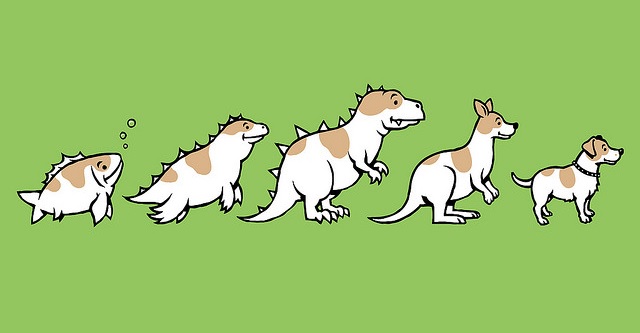 Lastly, you will need to explain:

The physiological benefits of your training programme (x4)

The psychological benefits of your training programme (x4)

Look carefully at your whole programme and think of long-term changes that could occur….
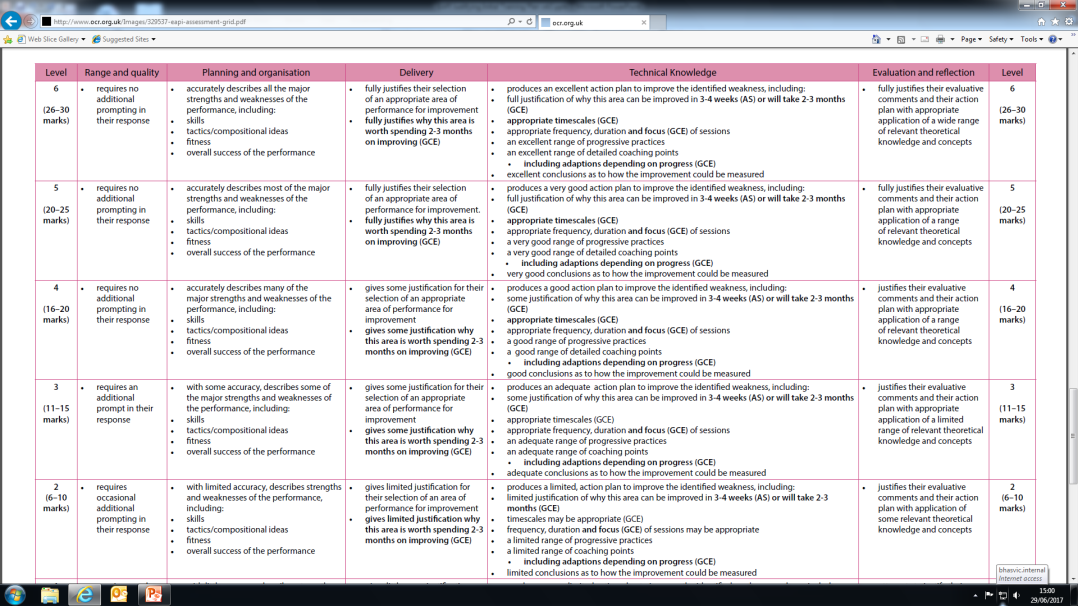